Which cities produce more excellent papers than can be expected?
JASIST 2011

 Lutz bornmann  
 loet leydesdorff 
 max planck society, hofgartenstr munich,   
 Germany 
 Amsterdam school of communications research,  
 university of Amsterdam
Overview
We explore new methods to analyze the geographic distribution of highly-cited papers.
This method is relatively straightforward identification of cities and regions with high output.
Method
Focus on Top 10 in 2008 (Chemistry)
Document type: Article
Time span: All year

CHEMISTRY, ANALYTICAL (1,227 articles) 
CHEMISTRY, APPLIED (870 articles) 
CHEMISTRY, INORGANIC & NUCLEAR (670 articles) 
CHEMISTRY, MEDICINAL (560 articles) 
CHEMISTRY, MULTIDISCIPLINARY (4,513 articles) 
CHEMISTRY, ORGANIC (1,349 articles) 
CHEMISTRY, PHYSICAL (2,418 articles)
Method
Z test



Pe = 0.1
P0 = n0/0 (n0= number of observed paper of this category)



ne = n/10
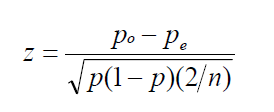 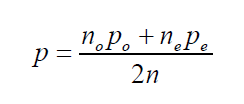 Method
z is positively :the observed number of top papers is larger than the expected number .
Z is negatively: the observed number of top papers is smaller than the expected number .
Result
Green : observed  values are larger than the expected value.
Red: observed  values are smaller than the expected value.
Radii: |observed value – expected value|(e.g., Costas, Bordons, van Leeuwen, 
& van Raan, 2009; Seglen & Aksnes, 2000 )
Result
http://www.leydesdorff.net/topcity/figure2.htm